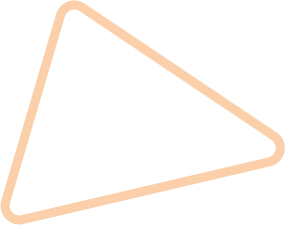 Trip Itinerary
Start Date
End Date
--/--/----
--/--/----
----
Destination
Time
Time
Time
Time
Time
Activity - Explore the City
Activity - Outdoor Adventure
Activity - Cultural Immersion
Activity - Day Trip
Activity - Relaxation and Departure
9:00 AM
8:00 AM
9:00 AM
8:00 AM
9:00 AM
Arrive in the city, check into your accommodation
Breakfast at the hotel or nearby café
Breakfast at a traditional breakfast spot
Breakfast at the hotel or grab-and-go breakfast
Leisurely breakfast at the hotel or favorite breakfast spot
11:00 AM
3:00 PM
8:00 PM
9:00 AM
1:00 PM
6:00 PM
10:00 AM
1:00 PM
3:00 PM
9:00 AM
11:00 AM
3:00 PM
10:00 AM
3:00 PM
8:00 PM
City sightseeing tour (visit landmarks, museums, etc.)
Explore a local market or shopping district
Evening stroll or visit to a nearby park
Depart for a hiking trail or outdoor activity (e.g., kayaking, zip-lining)
Picnic lunch at a scenic spot
Return to the city
Visit historical sites or cultural attractions (museums, art galleries)
Lunch at a restaurant serving traditional dishes
Attend a cultural performance or workshop (music, dance, cooking class)
Depart for a nearby town or attraction
Explore the town, visit landmarks, and local attractions
Continue exploring or engage in specific activities (beach, hiking, etc.)
Free time for last-minute shopping or relaxation
Final stroll around the city or visit to a nearby attraction
Departure
DAY 1
DAY 2
DAY 3
DAY 4
DAY 5
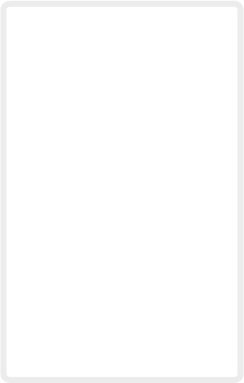 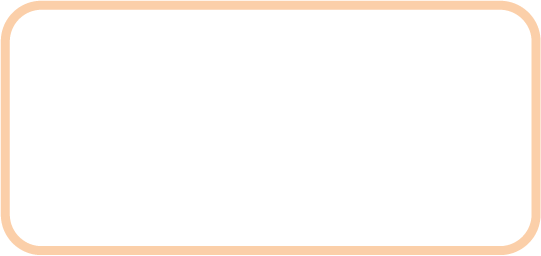 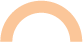